Особенности оценки предметных результатов
Выступление на педагогическом совете
Яковлева С.Н.
Оценка предметных результатов представляет собой оценку достижения обучающимся планируемых результатов по отдельным предметам.

	Достижение этих результатов обеспечивается за счёт основных компонентов образовательного процесса — учебных предметов, представленных в обязательной части учебного плана.
В соответствии с пониманием сущности образовательных результатов, заложенном в Стандарте, предметные результаты содержат в себе

 систему основополагающих элементов научного знания, которая выражается через учебный материал различных курсов (далее — систему предметных знаний) 
 систему формируемых действий с учебным материалом (далее — систему предметных действий), которые направлены на применение знаний, их преобразование и получение нового знания.
Стартовая диагностика
Компоненты системы оценки планируемых результатов освоения основной образовательной программы начального общего образования
Формы текущего контроля и оценки
Итоговая оценка (на конец каждого учебного года)
Рекомендации по организации системы внутренней накопительной оценки достижений учащихся, составу портфолио и критериям его оценивания
Основные задачи стартовой диагностики
Совместное с учащимися определение уровня знаний и умений, которые будут необходимы им в учебном году для дальнейшего движения на основе определения ими границы своих знаний;
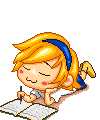 Организация постановки учащимися собственных целей изучения предметных курсов;
Коррекция и выравнивание наличных знаний и умений обучающихся
Параметры  результатов  
стартовой диагностики
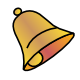 Школьная готовность обучающихся 1 «б» класса
Стартовая диагностика 1б  класса
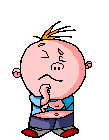 Виды  контрольно – оценочных работ
Виды и формы контрольно-оценочных  действий  учащихся и педагогов
Форма фиксации итоговых результатов
Проверка техники чтения
Таблицы результатов систематизируют эти оценки в виде выводов.
Учащиеся, не достигшие даже необходимый
уровень   – оцениваются как «Не усвоил программный материал» и фиксируются оценкой «Не усвоил».
Правила оценочной безопасности
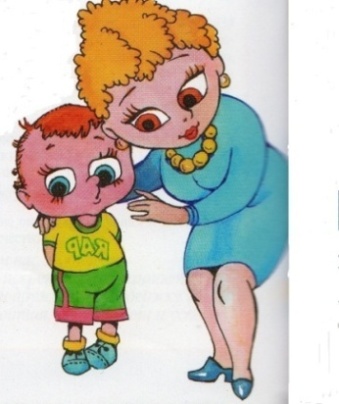 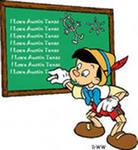 Правило  1. Что оцениваем?Оцениваем результаты – предметные, метапредметные и личностные.
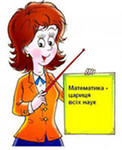 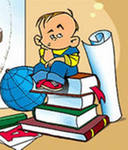 Правило  2. Кто оценивает?
Учитель и ученик вместе    
             определяют оценку и отметку.
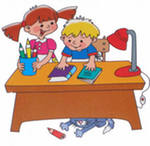 Правило  3. Сколько ставить отметок?         По числу решённых задач.
Правило  4. Где накапливать оценки и отметки?В таблицах образовательных 
результатов (предметных, 
метапредметных , личностных) и в 
«Портфеле достижений» 
                  («Портфолио»)
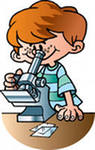 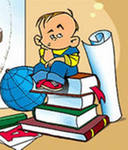 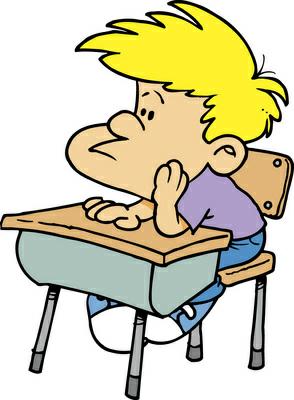 Правило  5. Когда ставить оценки?Текущие – по желанию, 
за тематические проверочные работы – обязательно.
Правило 6. По каким критериям оценивать?            По признакам уровневой успешности:  1) необходимый уровень (базовый) – решение типовой задачи (умение действовать в привычной ситуации);  2) повышенный уровень (программный) – решение нестандартной задачи (умение действовать в нестандартной ситуации, требующей применения имеющихся знаний);  3) максимальный уровень (НЕобязательный) -  решение не изучавшейся в классе «сверхзадачи» (умение действовать совершенно самостоятельно в незнакомой ситуации, требующей новых, неизучавшихся знаний).
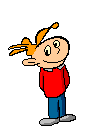 Правило  7. Как определять итоговые оценки/отметки?
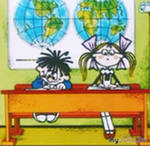 Предметные итоговые оценки/отметки определяются по таблицам предметных результатов
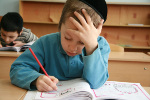 Итоговая оценка за ступень 
                                  начальной   школы – 
	на основе всех положительных 	результатов, накопленных учеником в 	своём портфеле достижений, и на основе 	итоговой диагностики предметных и 	метапредметных результатов.
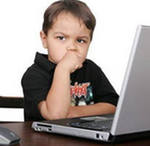 Вывод  о достижении  планируемых  результатов по итогам  обучения
Спасибо за внимание
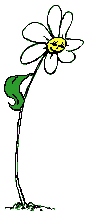